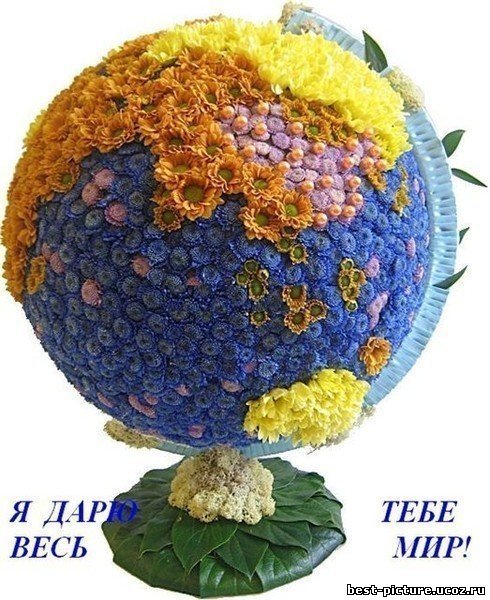 Сейчас я начну учиться.
Я радуюсь этому.
Внимание моё растёт.
Память моя крепка.
Голова мыслит ясно.
Я хочу учиться.
Я очень хочу учиться.
Я готов к работе. 
Я работаю.
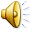 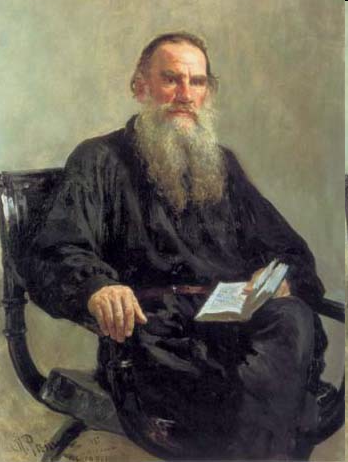 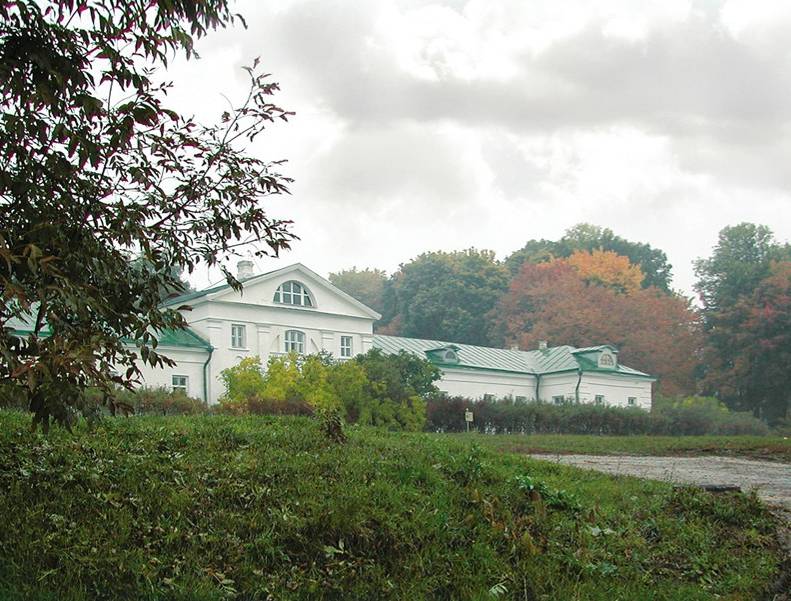 Ясная поляна
Толстой Лев Николаевич 
      (1828 – 1910)
Определите по ключевым словам жанр сегодняшнего произведения: 
волшебная, 
бытовая,
богатырская, 
народная, 
авторская
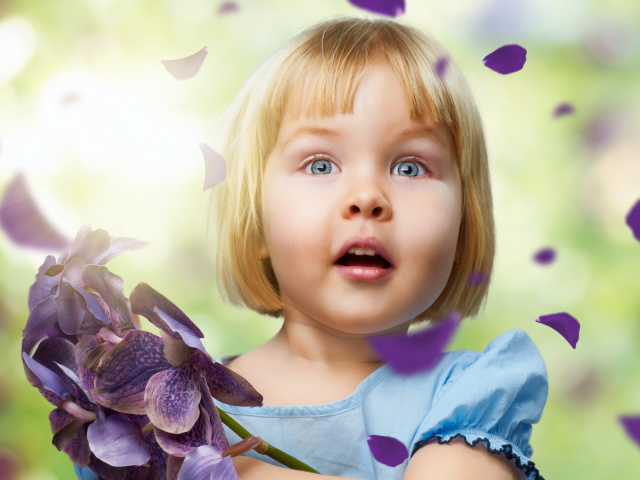 Сказка
♦Зачин
♦ Концовка
♦ Волшебство
♦ Трёхкратные повторы
Жанры в литературе
Рассказ
Повесть
Роман
Баллада
Сказка
Басня
Пьеса
Стихотворение
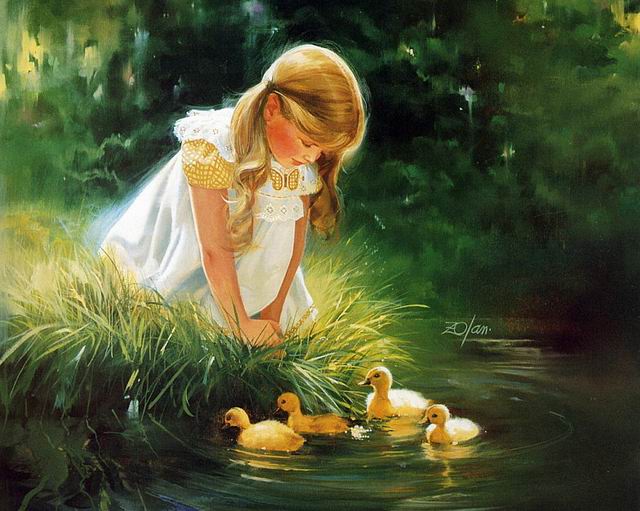 Эпиграф к нашему уроку 
 
«Человек, который думает только о себе, не может быть счастлив»

               Луций  Сенека (великий римский              философ, драматург, оратор)
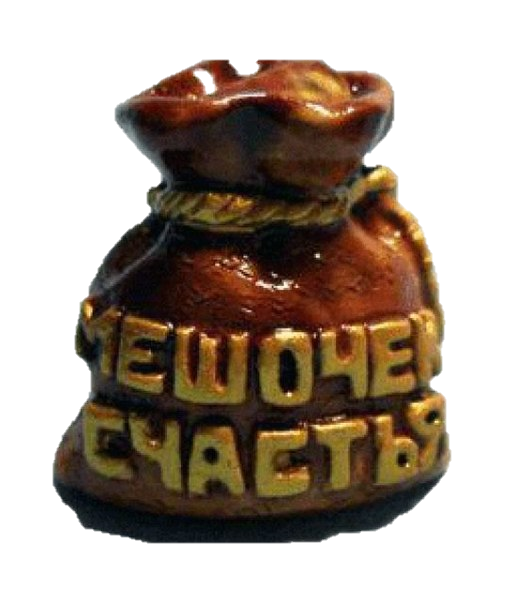 ♦А что такое счастье для человека? 
♦ Каким его видит Лев Толстой, как его понимаете вы, современные читатели? 
Эту проблему мы попытаемся решить  на уроке.
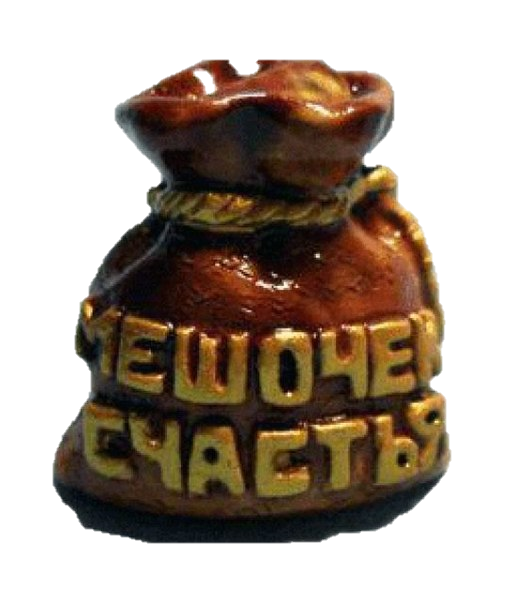 Пословицы
♦ Каждый понимает счастье по-своему.
 
♦ Каждый делает 
свой выбор и  
идет к счастью 
своим путем.
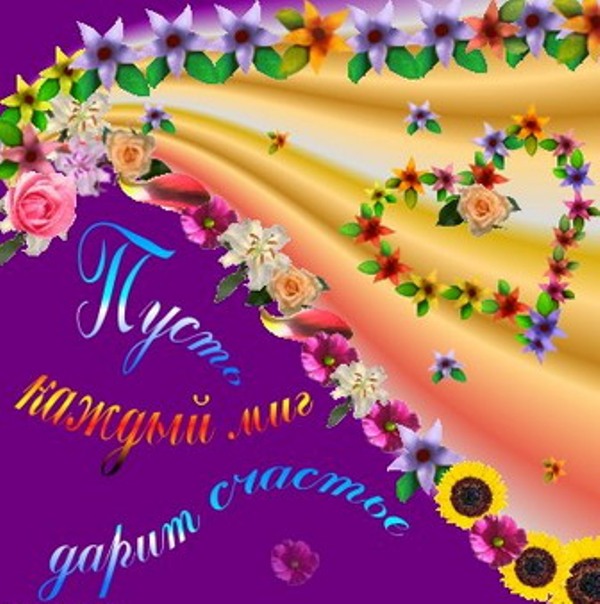 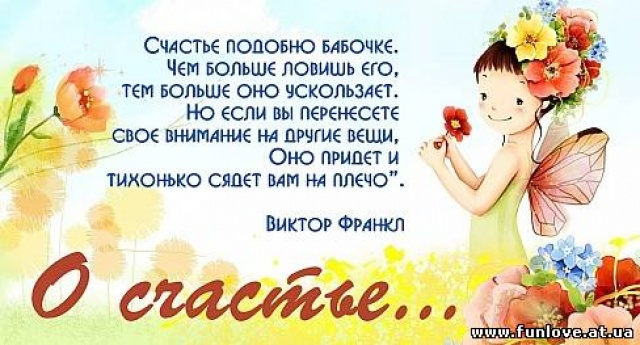 Два брата
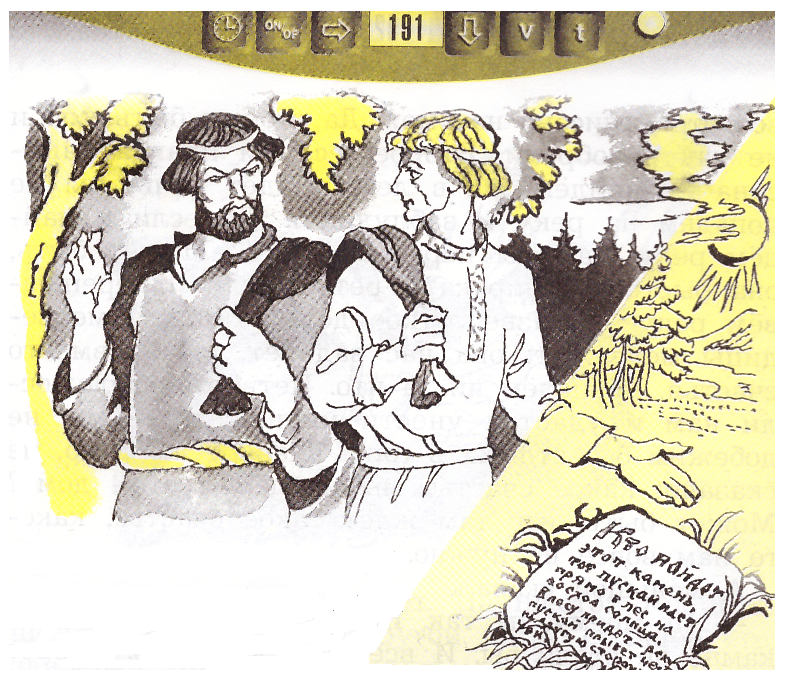 Л. Толстой
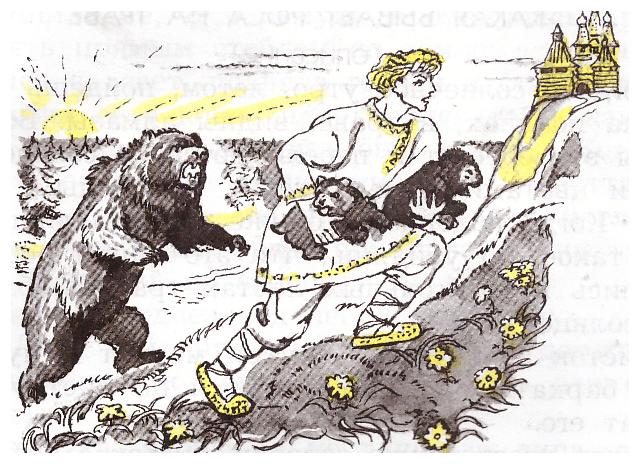 Ключевые слова
Путешествие камень 
надпись 
пошел 
остался царствовал 
жил в деревне
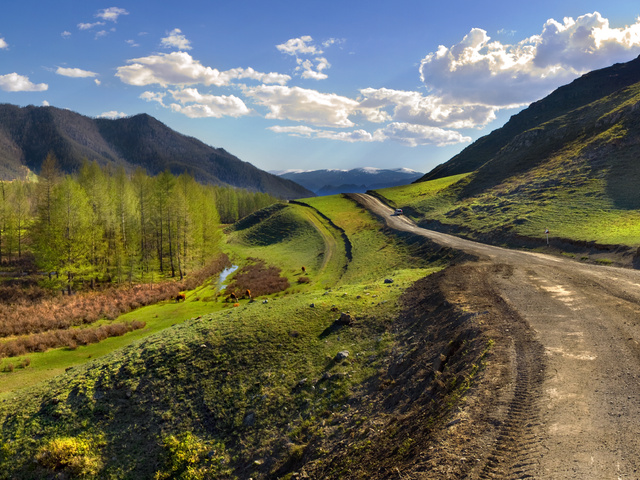 ♦Подле-возле (около).
 ♦ Беги без оглядки-очень быстро.
♦ Написано на смех - ради шутки.
♦ Пропадем ни за что- пропадем напрасно
♦ Останемся ни при чем -останемся ни с чем.
писано - ________написаноменьшой - ______младшийпошёл странствовать - путешествоватьзадерёт - ________разорвёт помянуть - ____вспомнитьхошь - ________хочешьне сули - ______не обещай
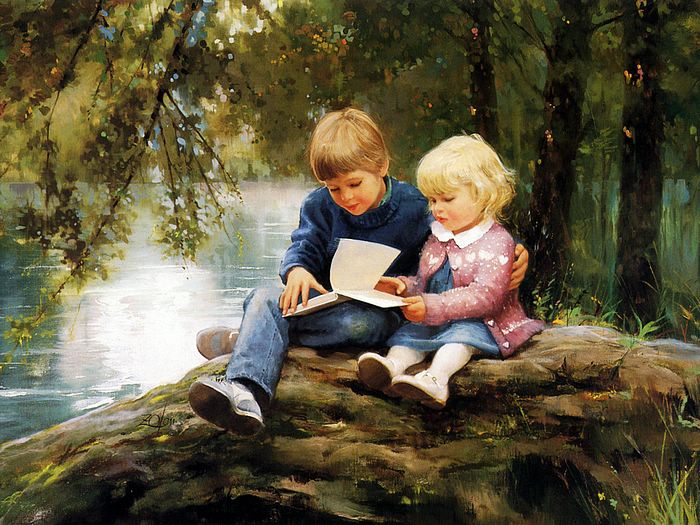 Характеристика братьев
Вывод: 
●Л. Н. Толстой был убежден, что каждый человек приходит в этот мир для счастья, но приходит к нему по-своему, 
проживает свою жизнь так, как считает нужным. 
● Каждый человек имеет право выбора. 
● Можно прожить скромно и тихо, только ради себя или с пользой для других, как Л. Н. Толстой. 
● Он учил людей понимать жизнь и бороться за свое счастье.
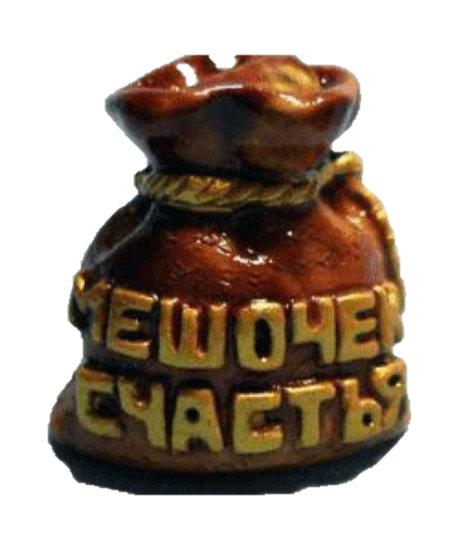 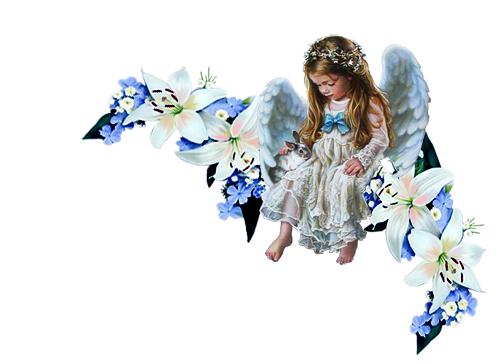 «Искать большего счастья,
 малое потерять».
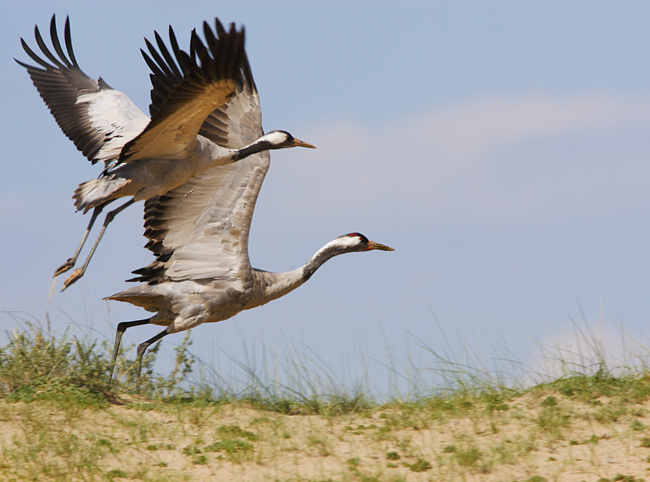 «Не сули журавля 
  в небе,
а дай синицу в руки».
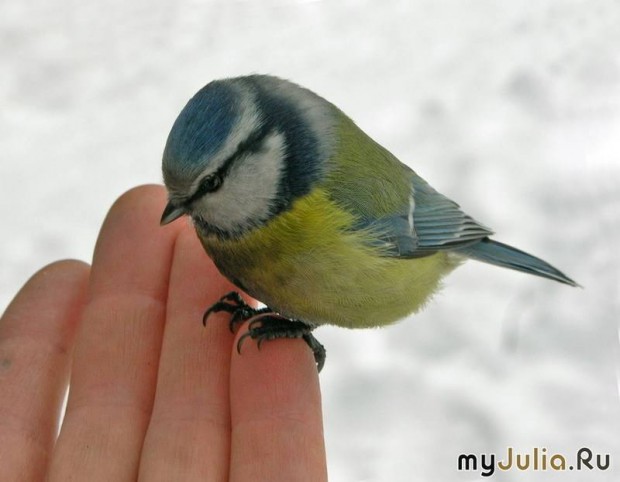 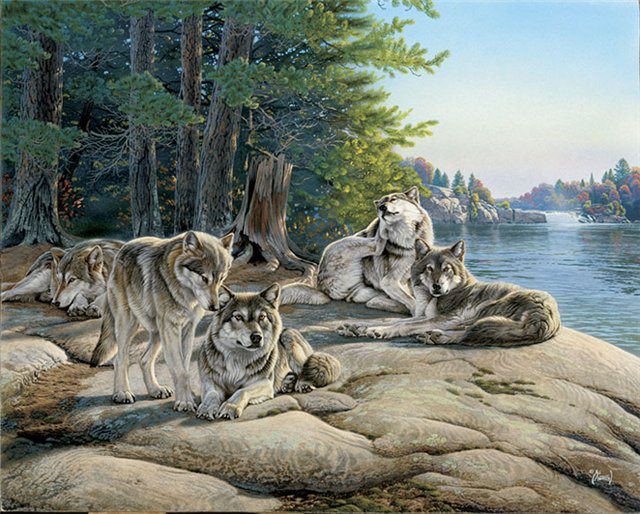 «Волков бояться, 
в лес не ходить»
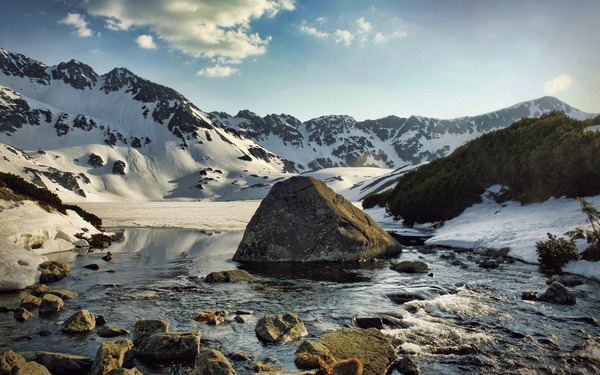 «Под лежачий камень 
  вода не потечёт»
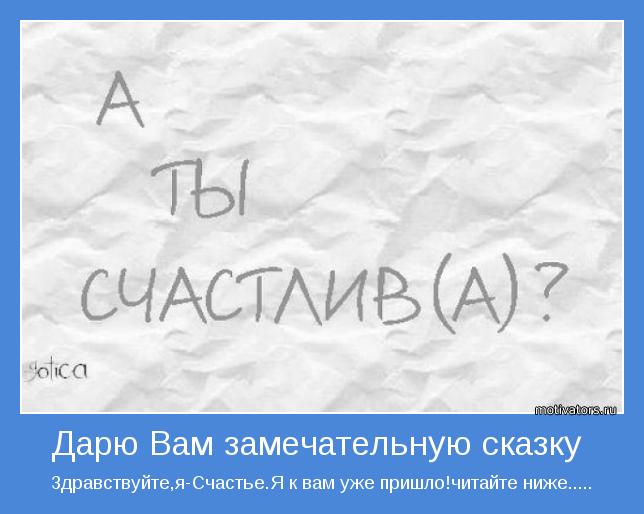 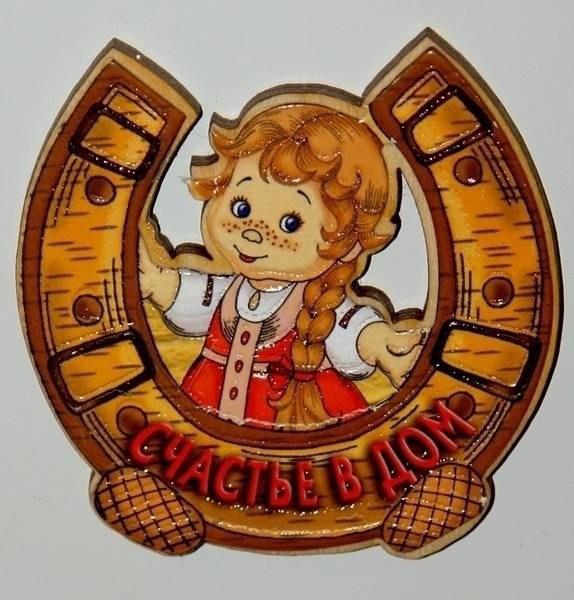 ♦Счастья ключи в своих руках ищи.♦ Счастье в нас, а не вокруг да около.
Использованная литература:

1.Литературное чтение «В океане света». Учебник 4 класс.Бунеев Р.Н., Бунеева Е.В.
2.Тетрадь по литературному чтению. 4 класс.Бунеев Р.Н., Бунеева Е.В., Чиндилова О.В.
3. Уроки литературного чтения в 4-м классе. Методические рекомендации для учителя.Бунеева Е.В., Чиндилова О.В.
4. Ресурсы интернета (картинки для презентации).